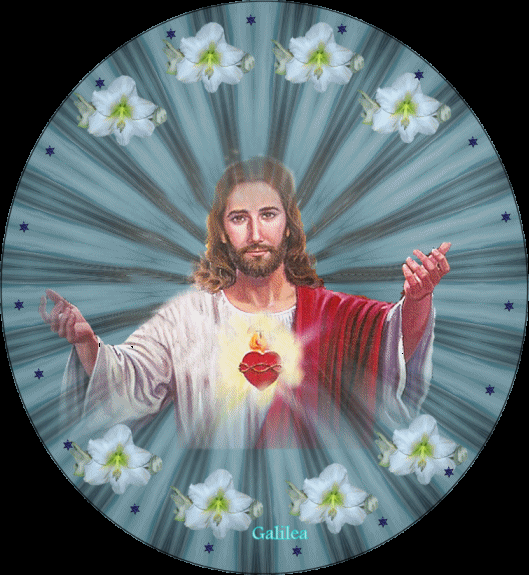 CONOCER EL TIEMPO LITÚRGICO Y LOS HECHOS MÁS IMPORTANTES DE LOS ÚLTIMOS DÍAS EN LA VIDA DE JESÚS
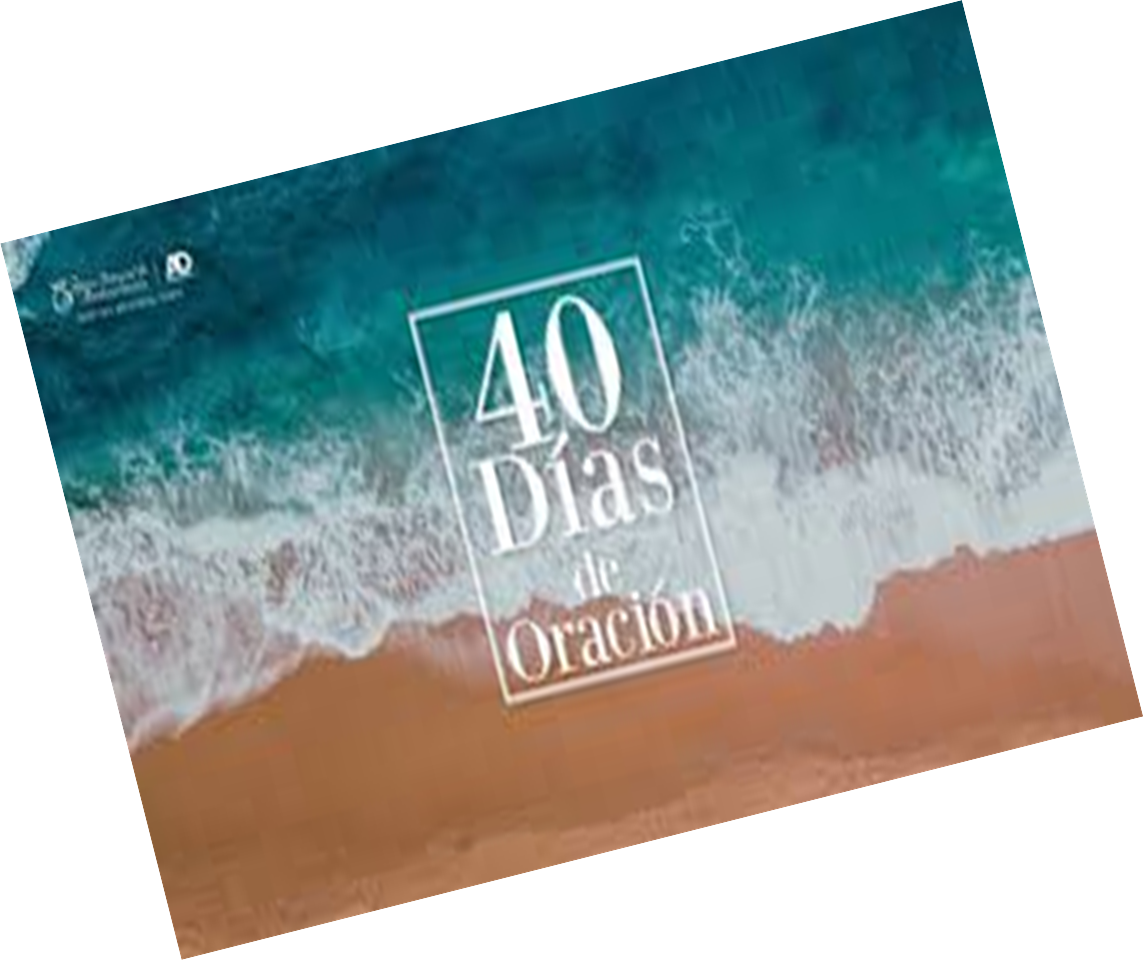 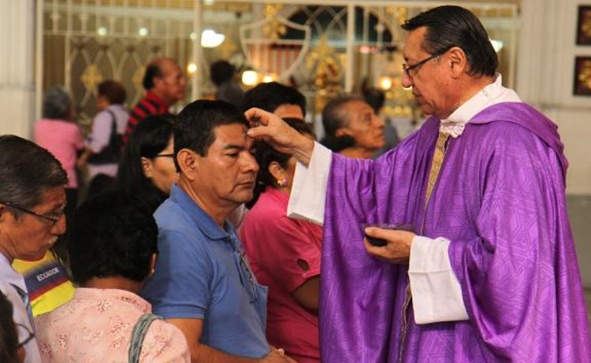 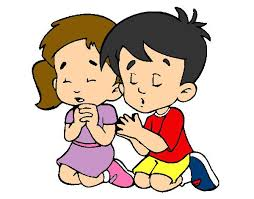 Durante la cuaresma se nos invita a orar por los que sufren y a ayudar
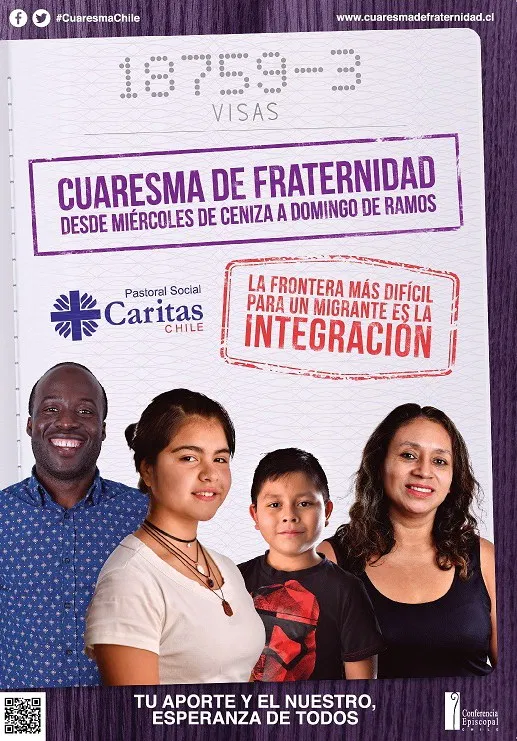 El día Jueves santo Jesús comparte con los apóstoles la última cena
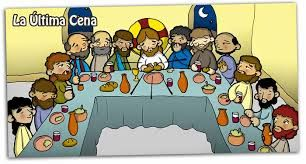 Al tercer día, al amanecer del Domingo las mujeres visitan el sepulcro y un ángel les anuncia que Jesús resucitó…¡Aleluya!
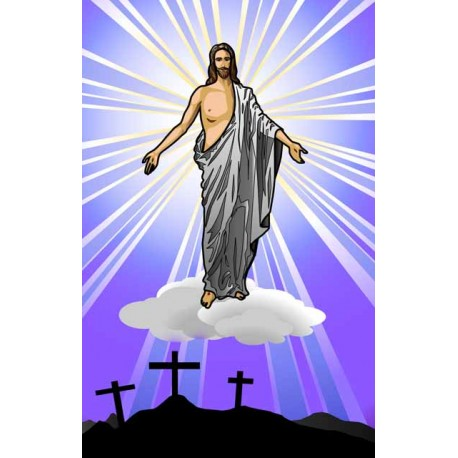